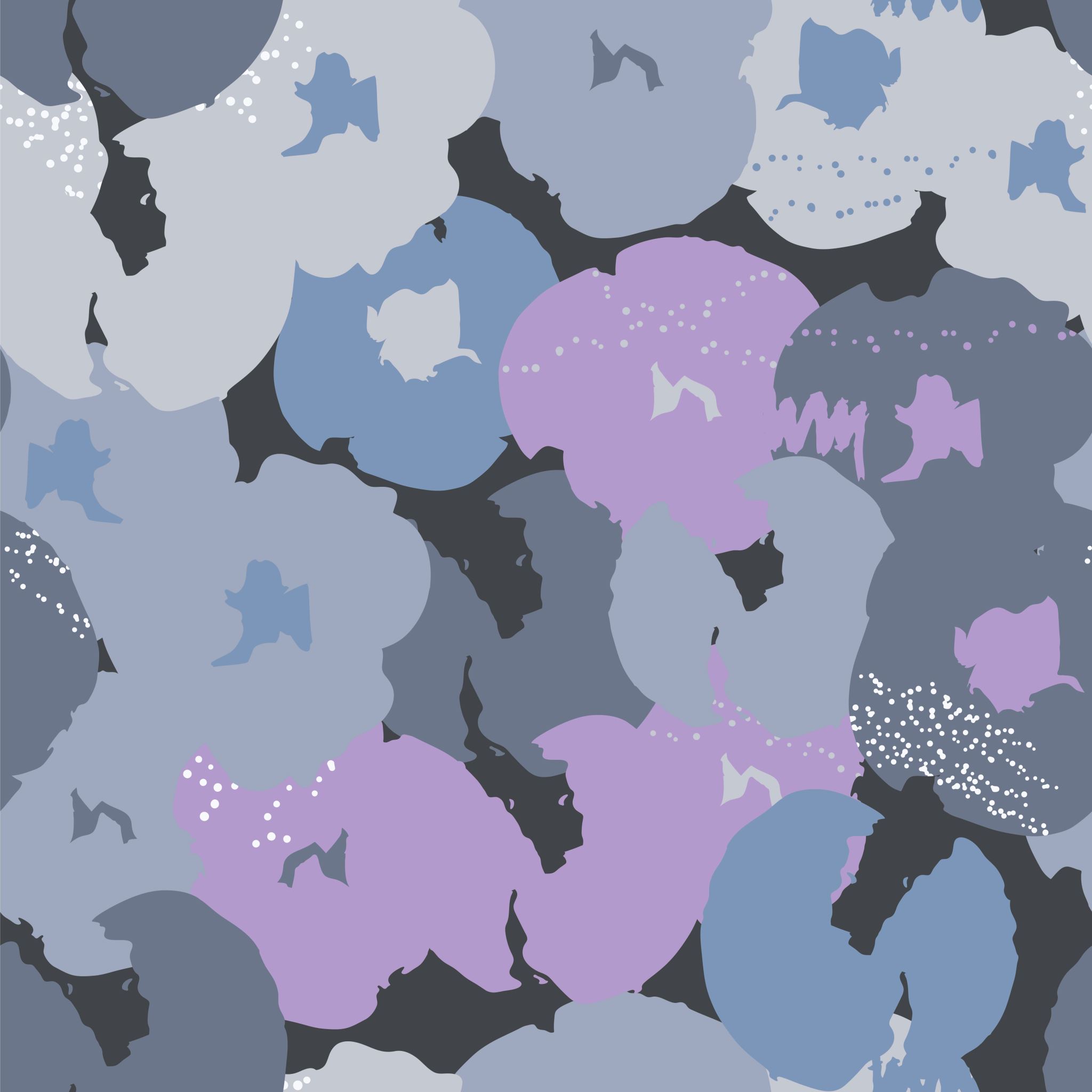 Ženski subjekti u djelima zavičajnika
Proza Ive Balentovića
Posavac, Ivo Dragić, V. Bežanski, I. B.
pseudonimi plodnog i nedovoljno poznatog autora tridesetak knjiga
 Ivo Balentović (1913.-2001.) 
Županjac
pjesnik, novelist, romanopisac, pisac za djecu, književni prevoditelj, urednik, novinar i putopisac
djela su mu prevedena na češki, bugarski, bjeloruski i talijanski
bavio se i sportskom publicistikom
 tematski usmjeren na odnose muškaraca i žena, na ulogu žene u obitelji i društvu
Nagrade i priznanja
nagrada Fonda grada Rijeke Drago Gervais (1972. i 1975.)
Nagrada za cjelokupan književni opus u sklopu Dana Josipa i Ivana Kozarca (Vinkovci, 1997.)
Povelja Visoka žuta žita za trajan doprinos hrvatskoj književnosti (Drenovci, 2000.)
Pozicija ženskog lika u romanima:
Kako je minula Buga (1944.)
 Dječak i limena truba (1969.)
Kronika mrtvoga doma (1983.)
Doživljaji  Martina Klina (1985.)
Dječak i limena truba (1996.)
Osmijeh zlatne doline (1996.)
Slom Ivana Mekog (1997.)
 Ničiji čovjek (1998.) 
 Cirkus (2007.).
tematski romani donose položaj i ulogu žene u obitelji, a preko obitelji i njihova utjecaja na društvo u cjelini
odstupa od čisto realističkog prikazivanja „poslušne“ žene
psihološki nijansira ženske likove koji se ne srame svojih čežnja, strasti, želja
sloboda, potraga za uspostavom novih društvenih odnosa
junakinje nastoje pomiriti društvene konvencije i individualne sklonosti
1. Tip slabe žene
žena žrtva društvenih konvencija, pokorna tradiciji
 Žene stvaraju različite aspekte svoje osobnosti prilagođavajući se „ispravnom modelu” prihvaćanjem uloga majke, kćeri ili supruge. Svoju volju i želje podređuju obiteljskim potrebama i društvenim očekivanjima, potirući svoju strast, tjelesnost i svoju duhovnost.
ljepotica i preljubnica, žrtva osobnih želja
„Pobunjene“ žene, opterećene svojom ljepotom ili senzualnošću napuštaju predodređene uloge. Bez podrške društvene zajednice i emocionalne zrelosti one postaju žene tragičnih, nemoralnih sudbina.
2. Tip jake žene
a) moćna zavodnica
Iz arhetipa slabe žene prelazi u drugi tip svoje osobnosti, zgušnjavajući pri tome svoje jastvo, postaje duhovno, psihički snažan karakter koji prihvaća svoju fizičku različitost pa  na njoj gradi svoju jakost, svoju emancipaciju.
                                    b) samosvjesna pobjednica, nova žena
Mlade žene koje se odriču svojih prijašnjih identiteta, žene koje se ne povode trenutnim zanosom, mudre žene snažnih karaktera i snažnoga duha imaju neodoljiv poriv i nagon da postignu punu samorealizaciju, da samostalno odlučuju o svojoj egzistenciji bez osvrtanja na društvene konvencije.
Tema: Ženski likovi i žene kao autorice(Književni vremeplov 2)i Drama pobunjenog pojedinca i Raslojenost leksika (Fon, fon 2) i Izlagački tekstovi (Fon, fon 2)
Temu književnog djela učenici povezuju sa svojom svakodnevicom, odnosno s kulturom u kojoj žive, usvajaju književnoteorijske i književnopovijesne        pojmove
Tekstove zavičajnika mogu usporediti s obaveznim ili neobaveznim tekstovima za cjelovito čitanje (Posljednji Stipančići, Antigona, Duga, Nora)
Tema se zatvara rubrikom Iz drugog kuta koja donosi tekst o feminizmu (povezivanje književnih i neknjiževnih tekstova)
Metodički pristup književnom tekstu
nakon čitanja učenik iskazuje literarni doživljaj, razmjenjujući iskustvo čitanja s drugim učenicima (spoznajno, analitičko- otkriva sadržaj i oblik, problemsko čitanje- o kojim problemima autor progovara, kritičko čitanje- iskazivanje i zauzimanje osobnog stava na izraženi problem i aktualizacija teme ili usporedba s vlastitim iskustvom, stvaralačko- učenik potaknut čitanjem piše vezani tekst o problemu ili temi o kojoj je čitao)
čitati zavičajnu književnost
 usporediti tematski zavičajnike i književne klasike 
upoznati pojam patrijarhata
upoznati pojam emancipacije
iskazati vlastito mišljenje o naučenim pojmovima i prepoznatim problemima
prepoznati psihološku analizu lika
prepoznati realistička obilježja u romanima
prepoznati obilježja modernizma
otkrivati  regionalizme, arhaične riječi,…
Učenik će
Razrada ishoda
Određuje temu, svrhu i namjenu govornoga teksta
Istražuje informacije o temi
Primjenjuje pravogovorna pravila
Objašnjava jezična obilježja teksta
Vrednuje informacije
Oblikuje govoreni ili pisani tekst potaknut čitanjem
Sluša i postavlja pitanja ili daje odgovore kao dokaz razumijevanja teksta
Odabire prikladne citate
Povezuje informacije sa svojim iskustvom i drugim tekstovima
Prepoznaje leksičke slojeve općeuporabnoga standardnog leksika: prostornog, vremenskog
Uočava jezične i izvanjezične razloge zastarijevanja riječi
Prepoznaje organske idiome i govore
Izražava svoj literarni doživljaj teksta

Obrazlaže svoje mišljenje i stavove o književnom tekstu

Povezuje svoj doživljaj s aktualnim situacijama na temelju iskustva

Uspoređuje svoje iskustvo čitanja s drugim učenicima

Uspoređuje književne tekstove na sadržajnoj, izraznoj i idejnoj razini primjenjujući književnoteorijske pojmove

Prepoznaje književnopovijesno razdoblje u kojem je tekst nastao

Prepoznaje povezanost književnog teksta s drugim tekstovima prema obradi teme

Uspoređuje hrvatske tekstove s tekstovima svjetske književnosti